Поведение на занятиях
В случае пропуска занятий (по уважительной причине или нет) ученик обязан изучить материал пропущенного урока. Отсутствие на уроке не освобождает от контроля знаний. Одноклассники не забывают про больных товарищей, звонят, интересуются их здоровьем, помогают с выполнением домашних заданий.
Правило поведения
Поведение до начала, в перерывах и после окончания занятий
Во время перерывов (перемен), обязан:
• убрать свое рабочее место;
• выйти из класса, чтобы была возможность проветрить помещение;
• подчиниться дисциплинарным требованиям дежурных, педагогов и других работников школы.
Правило поведения №7
Правило поведения
Запомни!
Учащиеся доброжелательно относятся друг к другу, не повышают голос и не кричат, вежливо разговаривают со взрослыми и между собой, не говорят друг другу оскорбительные слова и не употребляя непристойные выражения.
Учащиеся берегут имущество школы, в т. ч. цветы и зеленые насаждения. 
В случае порчи школьного имущества ученик и его семья обязаны возместить нанесенный ущерб.
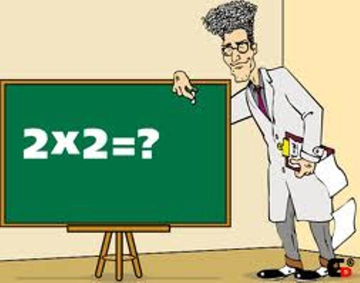 Запомни!
Учащиеся поддерживают чистоту в школе, в классе, на рабочем месте, пользуясь урнами. 
Чисто не там, где убрано, а там, где не сорят.
Учащиеся школы проявляют уважение к старшим, здороваются со всеми взрослыми независимо от того, учат они их или нет, заботятся о младших. 
Школьники уступают дорогу взрослым, старшие школьники – младшим, мальчики – девочкам. Споры решают только на принципах уважения чужого мнения, взглядов и убеждений.
Правило поведения
Запомни!
Вне школы учащиеся ведут себя так, чтобы не уронить свою честь и достоинство, не запятнать доброе имя школы.
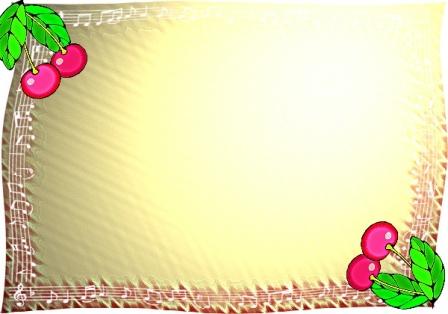 В С П О М Н И М
И 
П О В Т О Р И М !
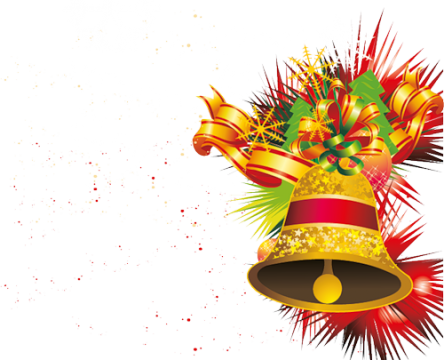 Правила поведения в раздевалке
1.Придя в школу , обязательно переобуйся, сними головной убор.
2. Вешай свою обувь и одежду  на определенное (своё) место.
3.Варежки, перчатки положи в карман , головной убор – в рукав.
4. Одежду вешай аккуратно.
5 .Когда раздеваешься не разговаривай , раздевайся быстро, не мешай другим.
6 .Увидел упавшую одежду- подними.
7.Будь вежлив с товарищами, помогай другим.
8. СВОИ ВЕЩИ НЕ ЗАБЫВАЙ!
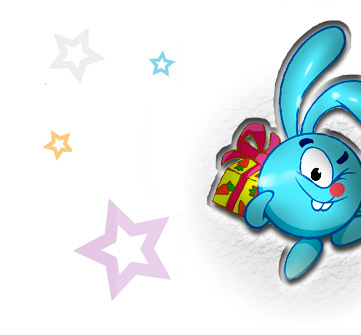 Правила поведения в библиотеке.
1.В библиотеке соблюдай порядок, веди себя ТИХО.    
                         Громко не разговаривай   .

2.Войдя , поздоровайся с библиотекарем ( Еленой Степановной), а получив книгу ,обязательно скажи   
         СПАСИБО.

3. Книгу бери только чистыми руками.

4.В книге не загибай углы , не пиши ручкой ,
             пользуйся только закладкой.

5. Если книга повреждена , « ПОДЛЕЧИ ЕЁ».
                                     Заклей.

6.Библиотечные книги  БЕРЕГИ ОСОБЕННО!   ЗНАЙ , что  они  предназначены  не только для тебя , а для  многих  других     детей.
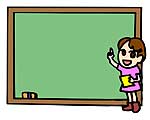 Правила поведения в  столовой.
Входить в соловую надо организованно.
Не толкайся , не кричи . СОБЛЮДАЙ ПОРЯДОК.
Перед едой всегда  мой  руки.
Не разговаривай во время еды.
За столом не балуйся  хлебом, не крутись ,не мешай соседу.
  СТАРАЙСЯ ВСЁ СЪЕСТЬ!
Не выноси из столовой  булочки ,конфеты , йогурт , фрукты. Всё съедай за столом.  
Не отодвигай свою грязную тарелку в сторону соседа.
После еды задвинь свой стул под стол.
Убирай  со стола , если ты ДЕЖУРНЫЙ.
Уходя , скажи спасибо тем , кто тебя накормил
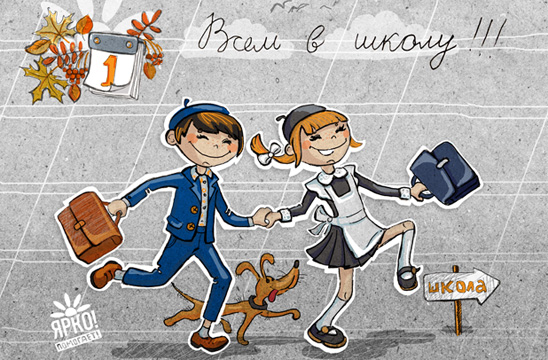 http://raskrashkirus.ru/risunok-chtotakoe-dobro.html
http://raskrashkirus.ru/smeshariki-v-kartinkah.html
http://allforchildren.ru/pictures/school21.php
http://ggelhohlomauzor.net/shabloni-dlya-prezentatsiy.html
http://nayrok.ru/kartinki/page/2/
http://wordpresstemplatesblogger.com/new-blogger-wordpress/презентация-фоны
http://start.comcouponcode.com/shablony-dlya-prezentacii-gazeta.html
http://2berega.spb.ru/user/vik-navigator/file/674453/